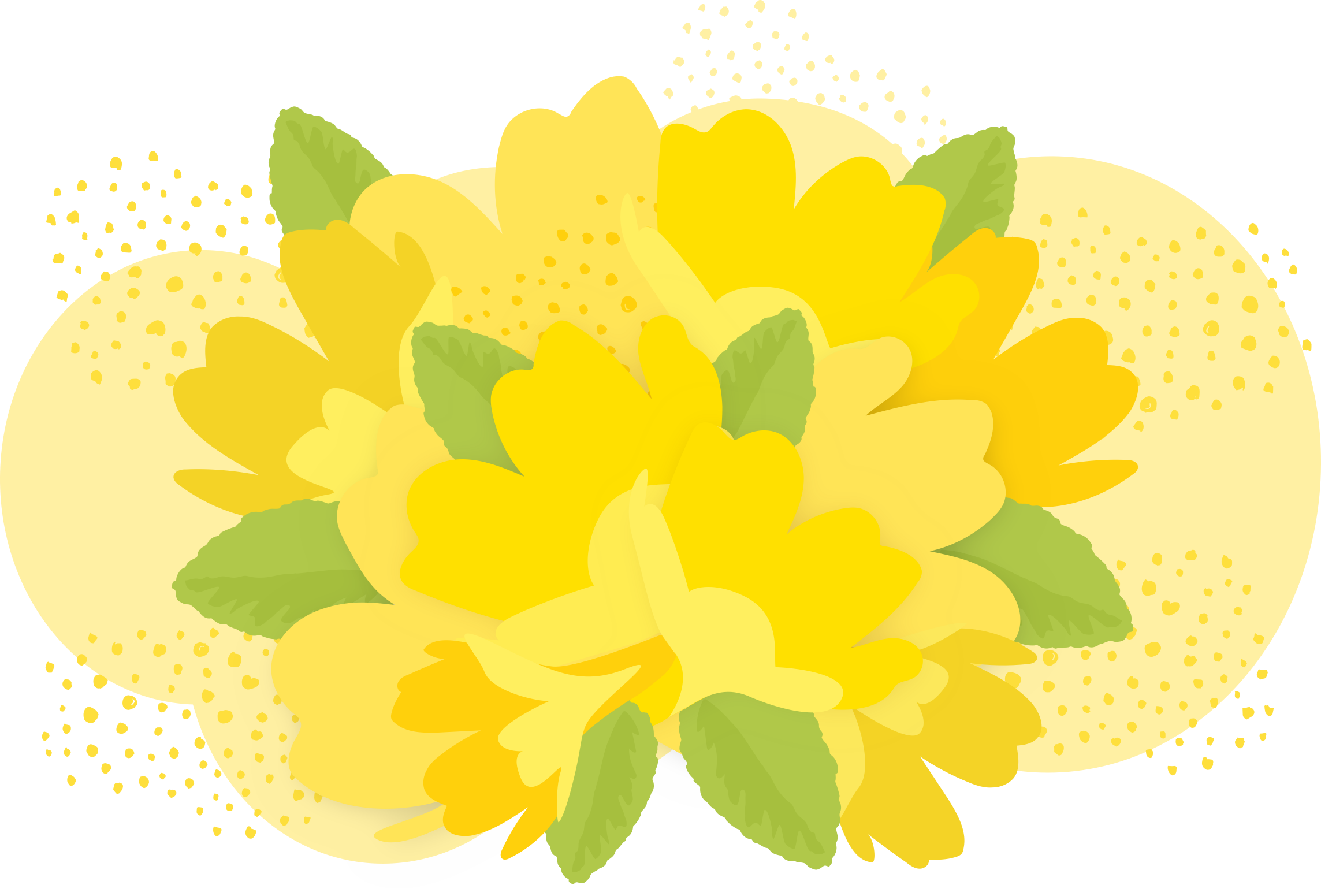 Kuidas kogu Euroopa nurmenukke otsis ja kuidas tehakse taimeteadust
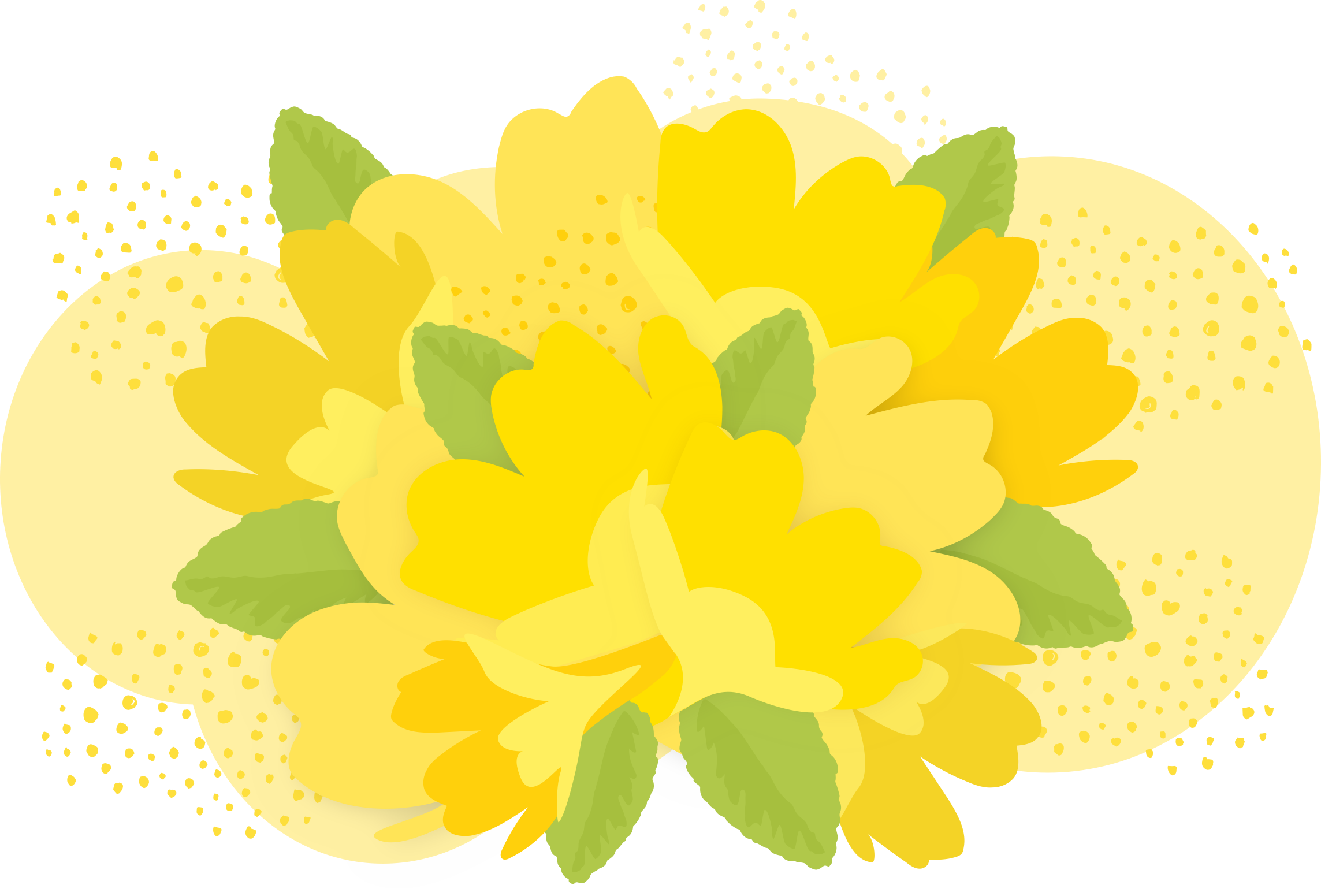 Tsipe Aavik, Kertu Hool, Marianne Kaldra, Iris Reinula
01.02.2022
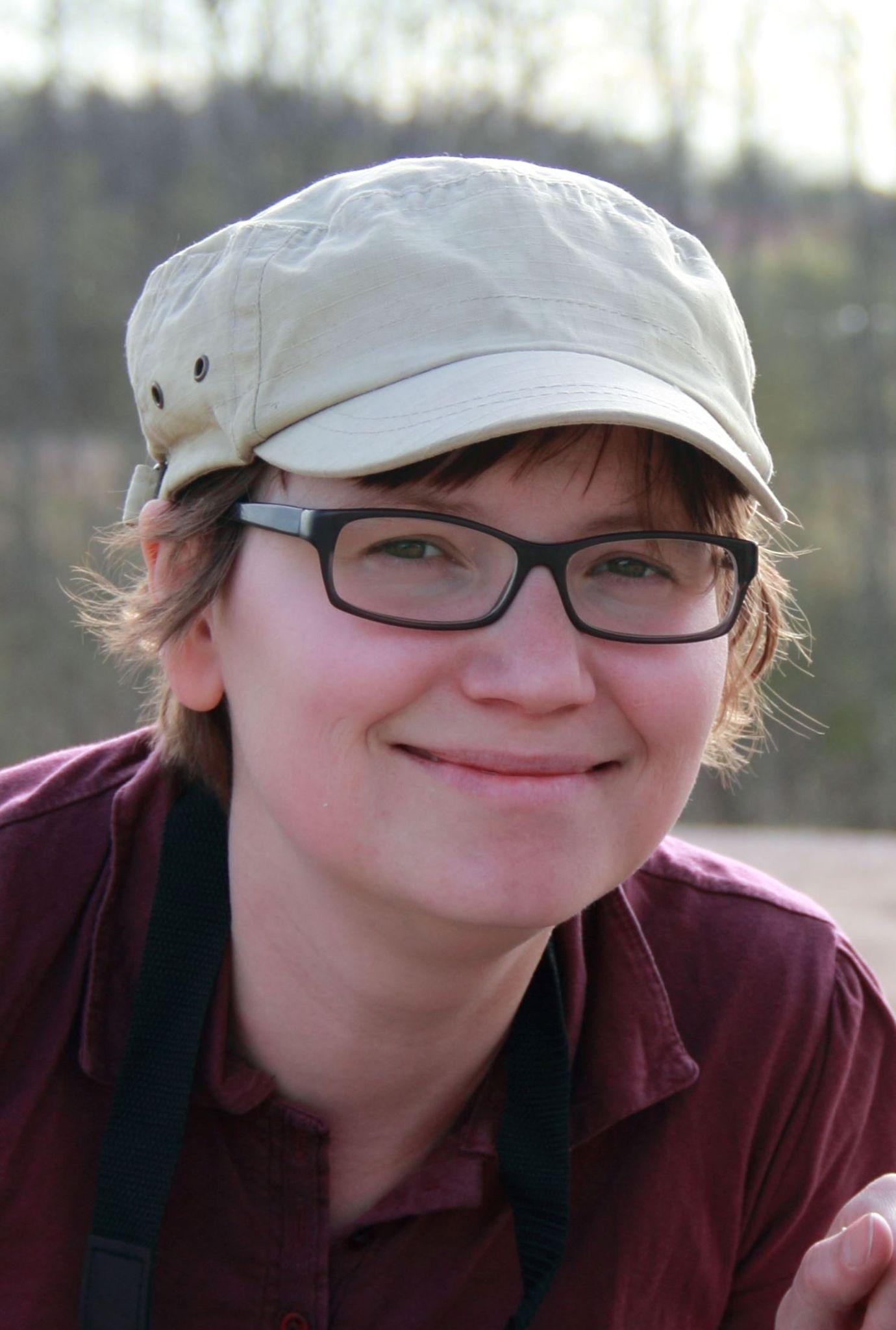 Kes me oleme?
Maastike elurikkuse töörühma ökoloogid: 
dr Tsipe Aavik
Iris Reinula 
Marianne Kaldra

Kertu Hool, kommunikatsioon
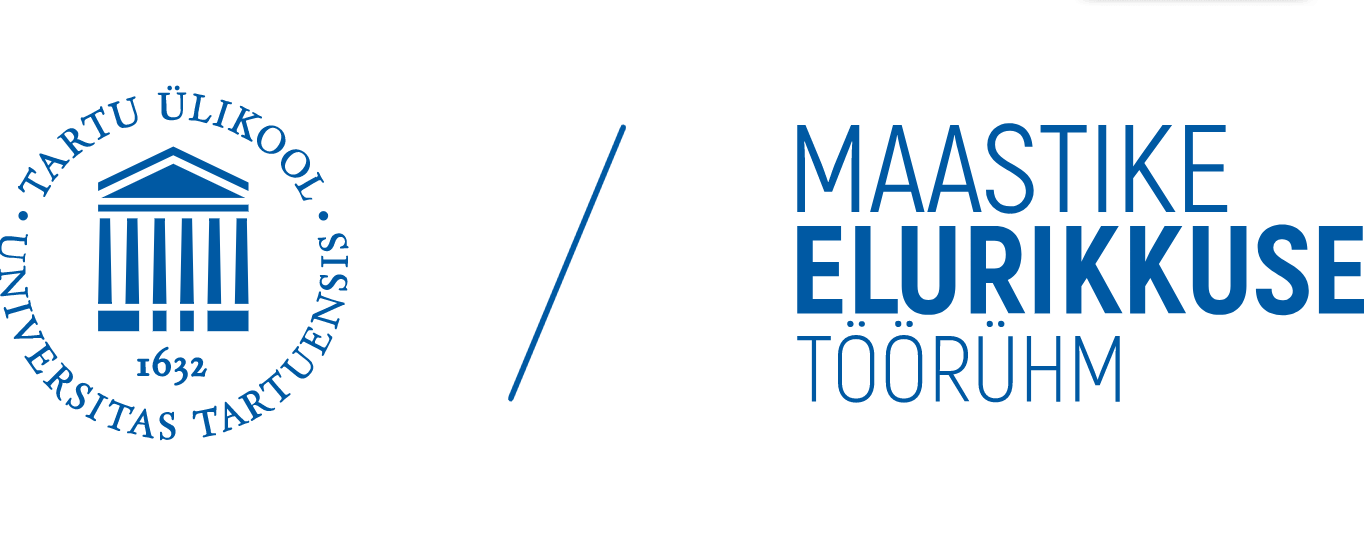 Miks?
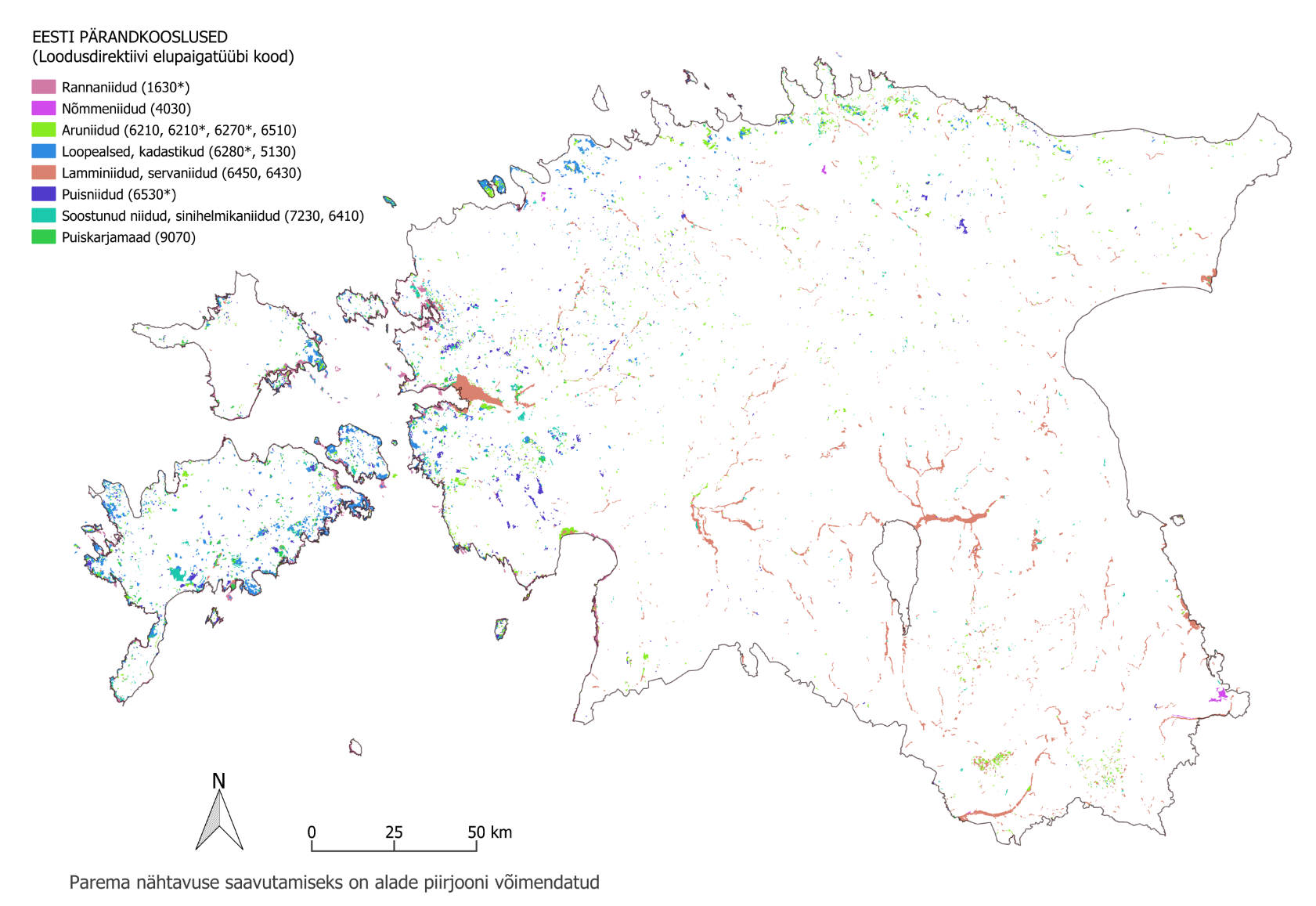 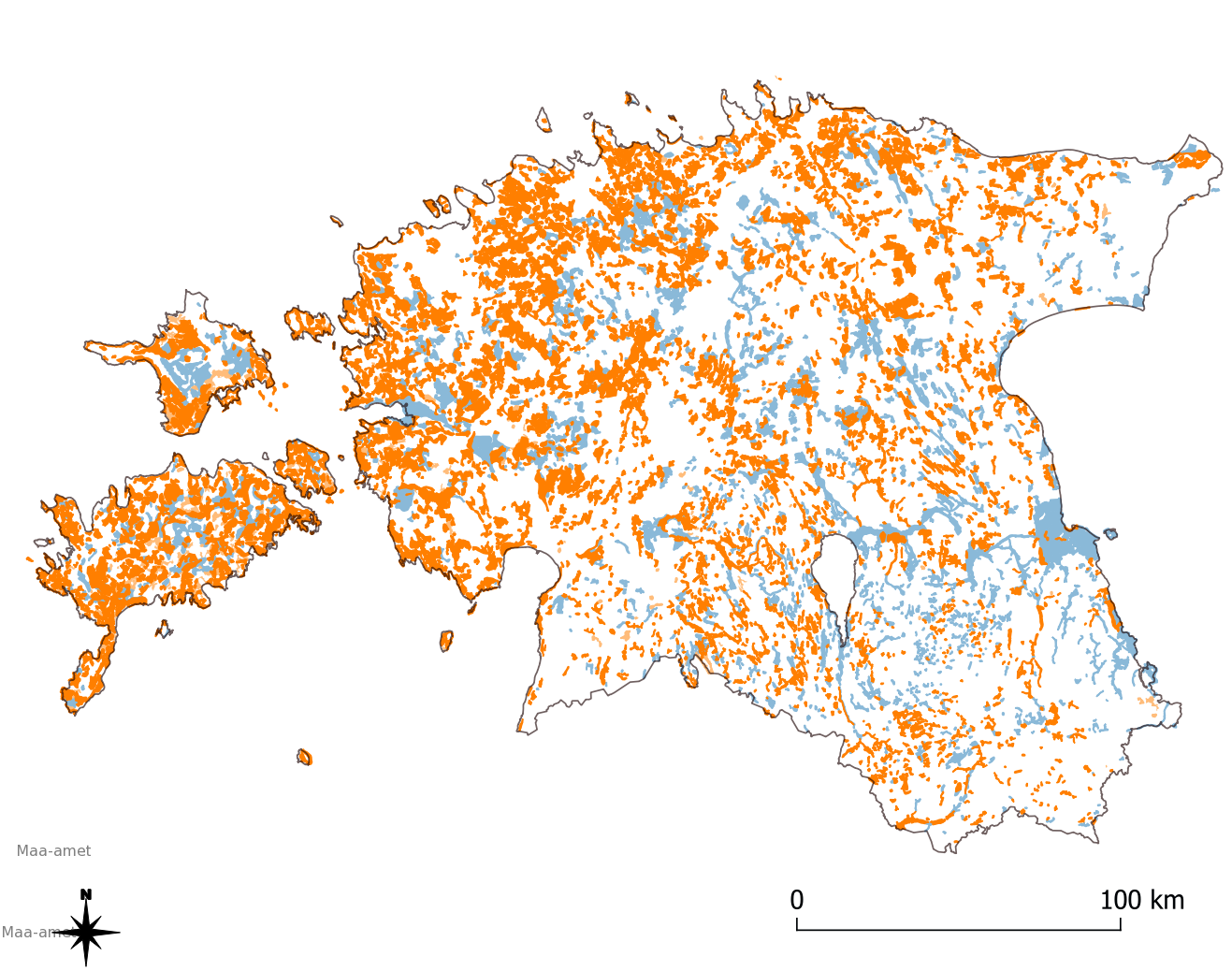 2020
1950ndad
Niidukooslused
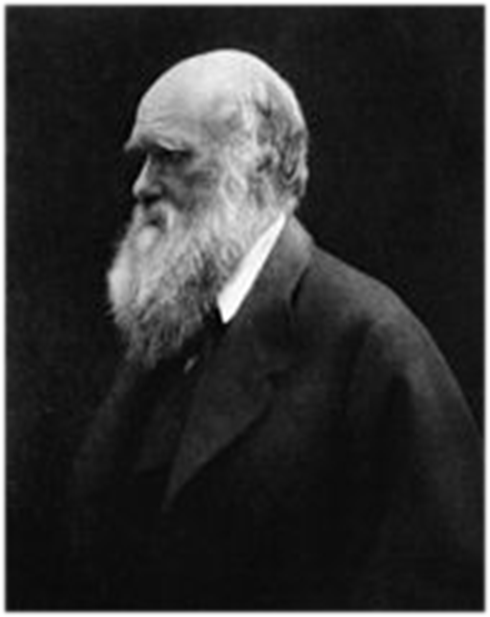 Eellugu
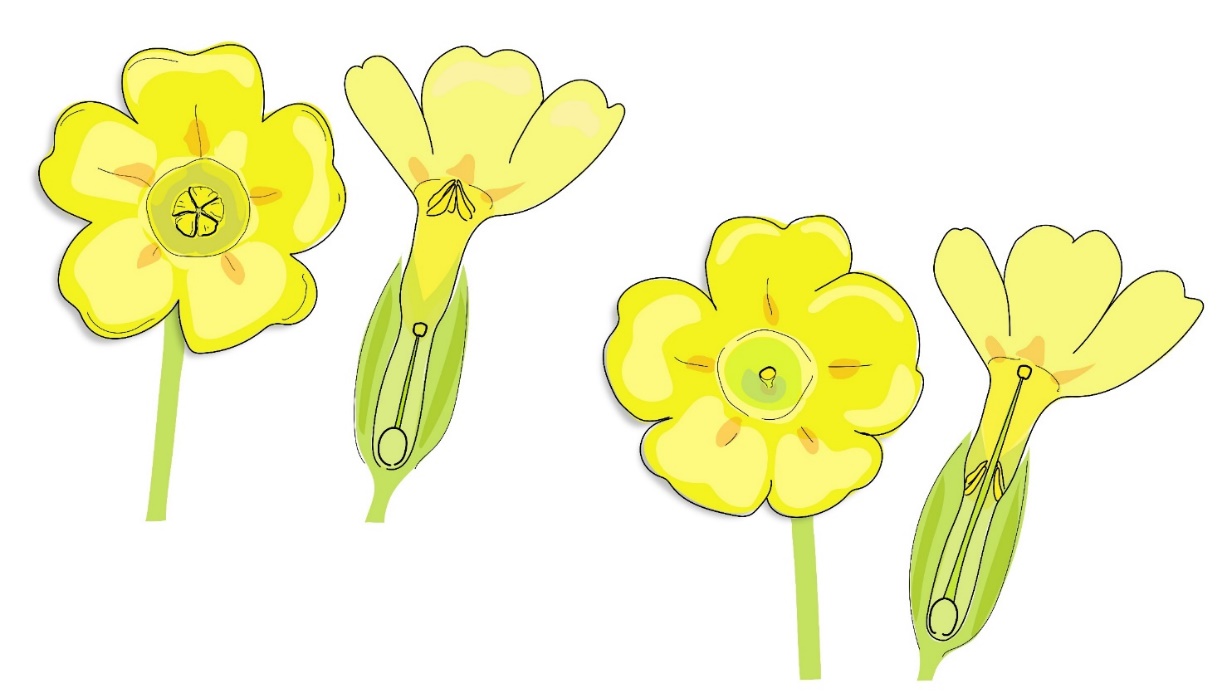 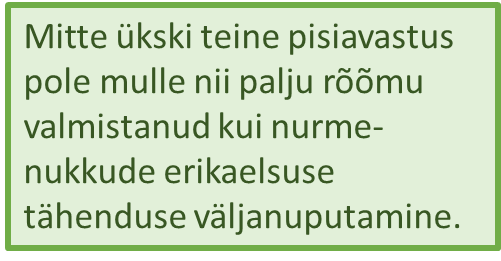 S-tüüp
L-tüüp
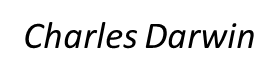 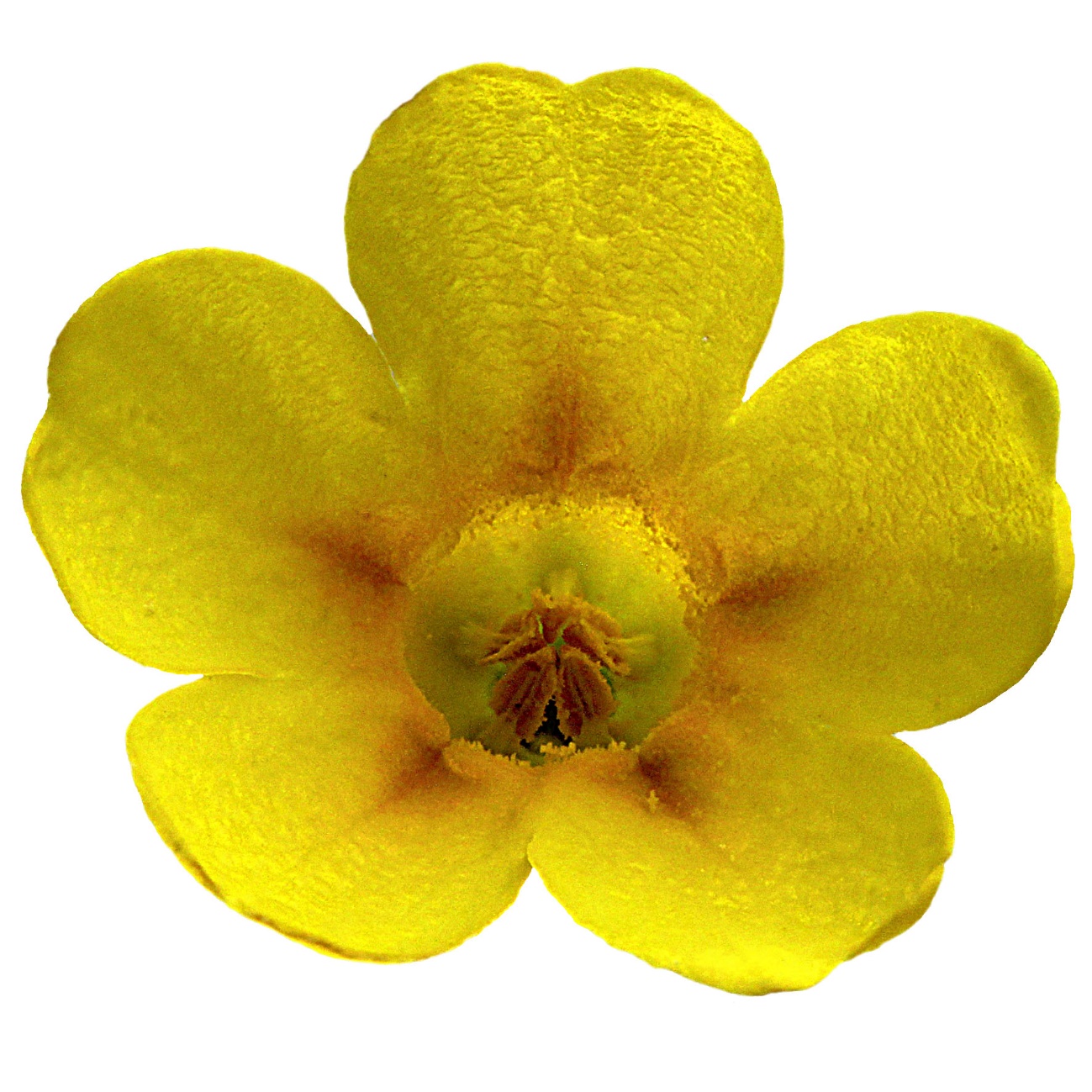 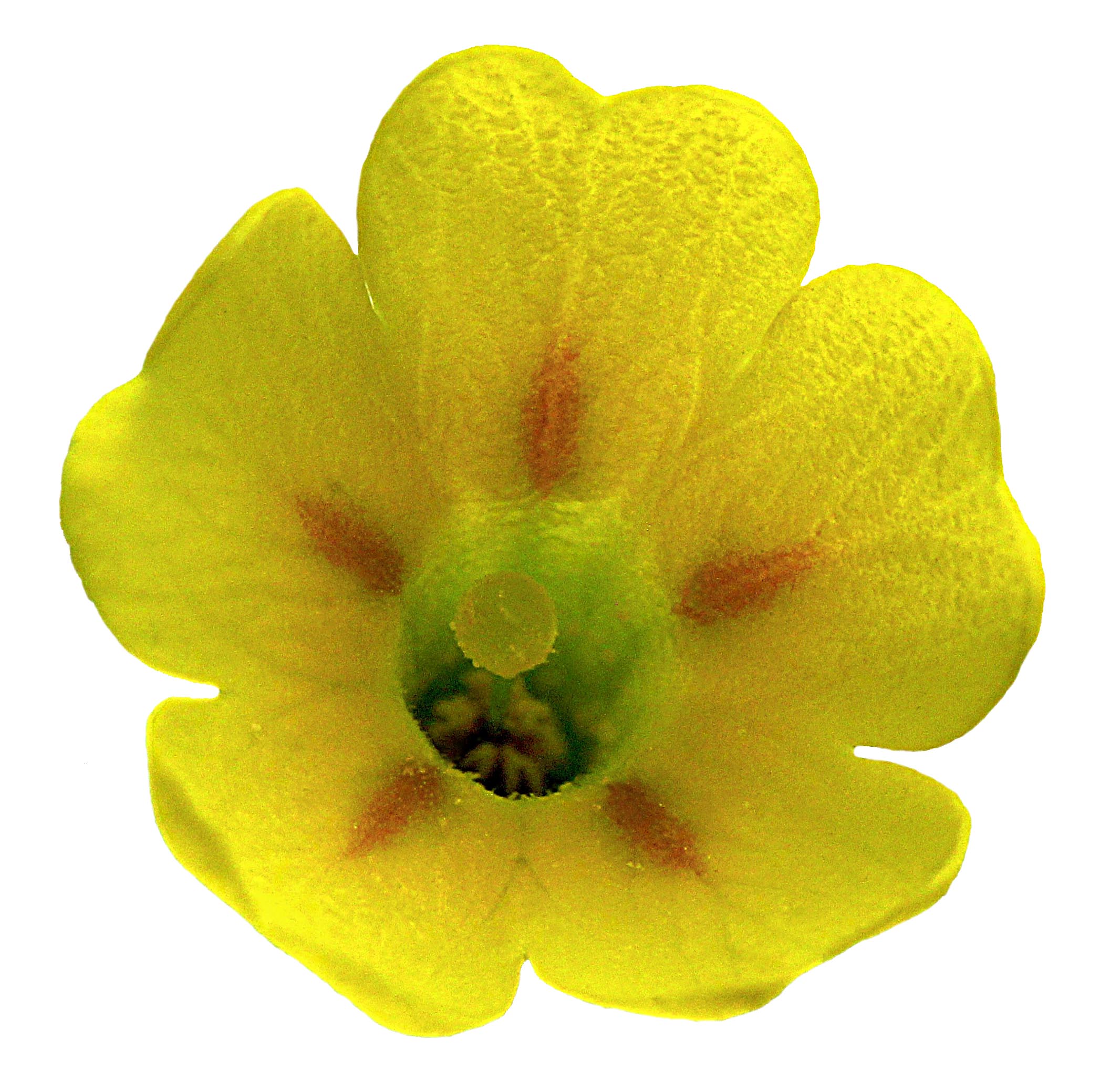 …
L-tüüp
S-tüüp
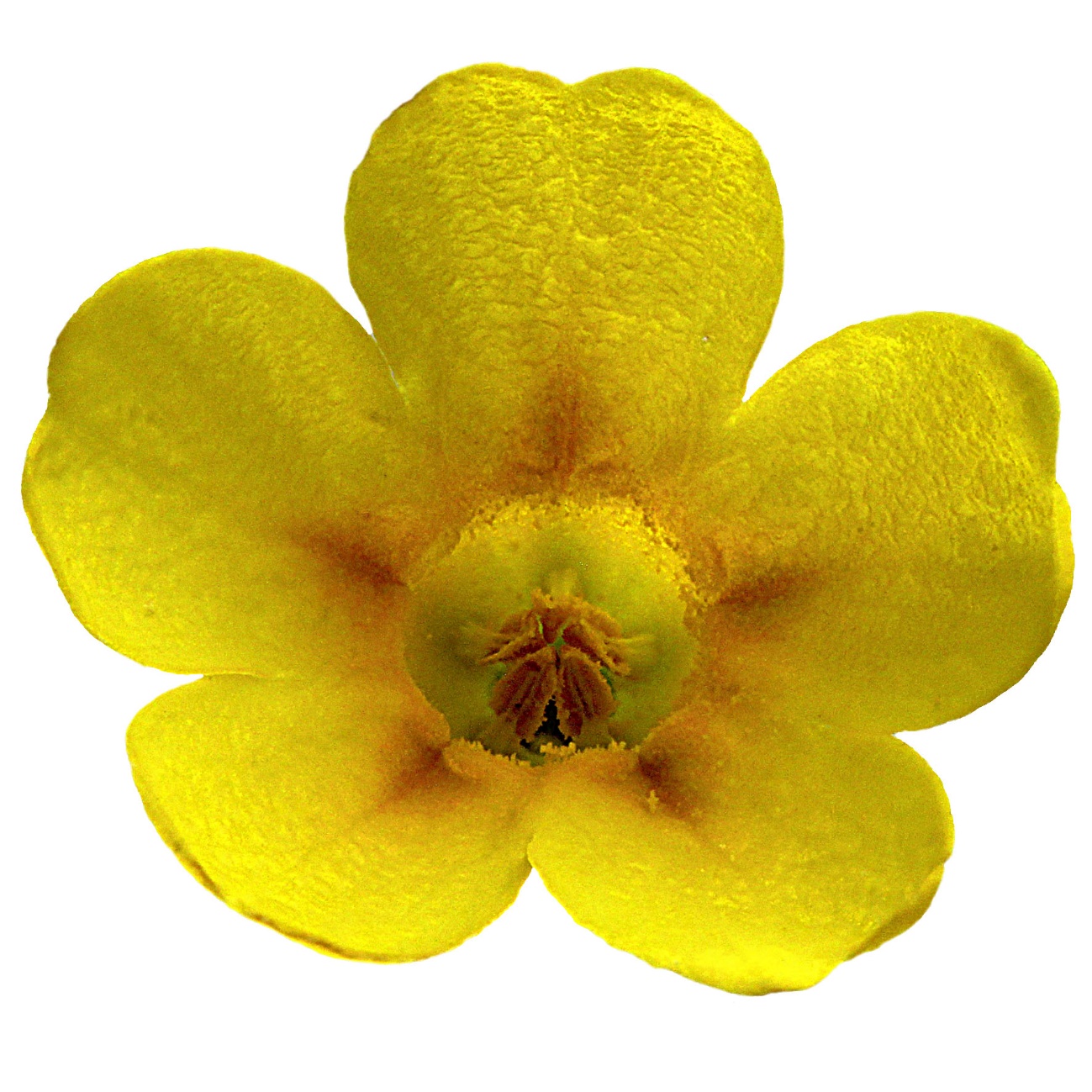 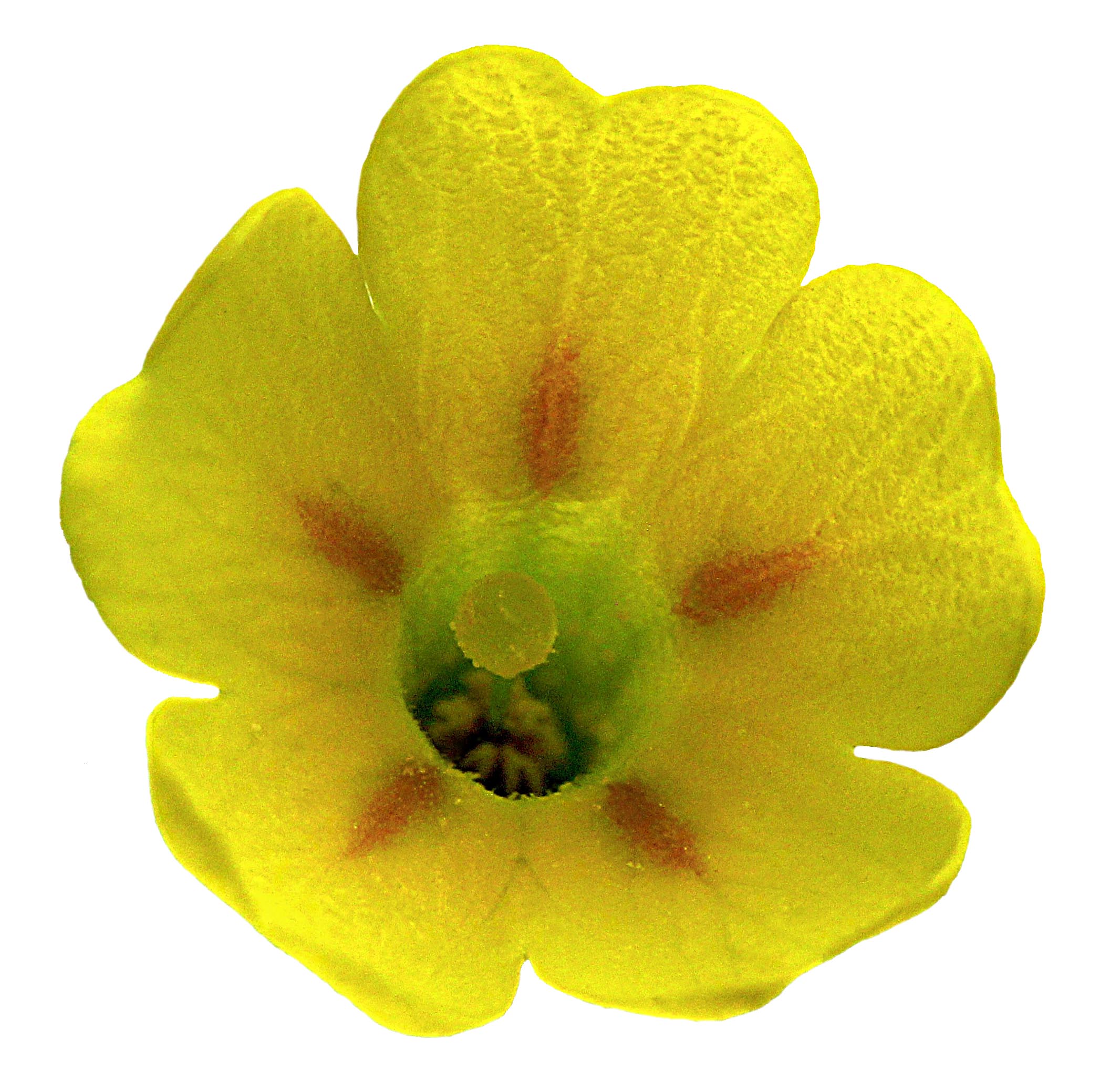 …
Kuidas see käis?
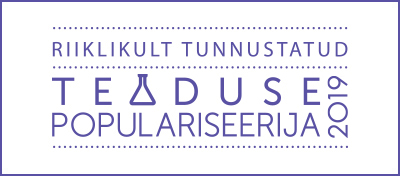 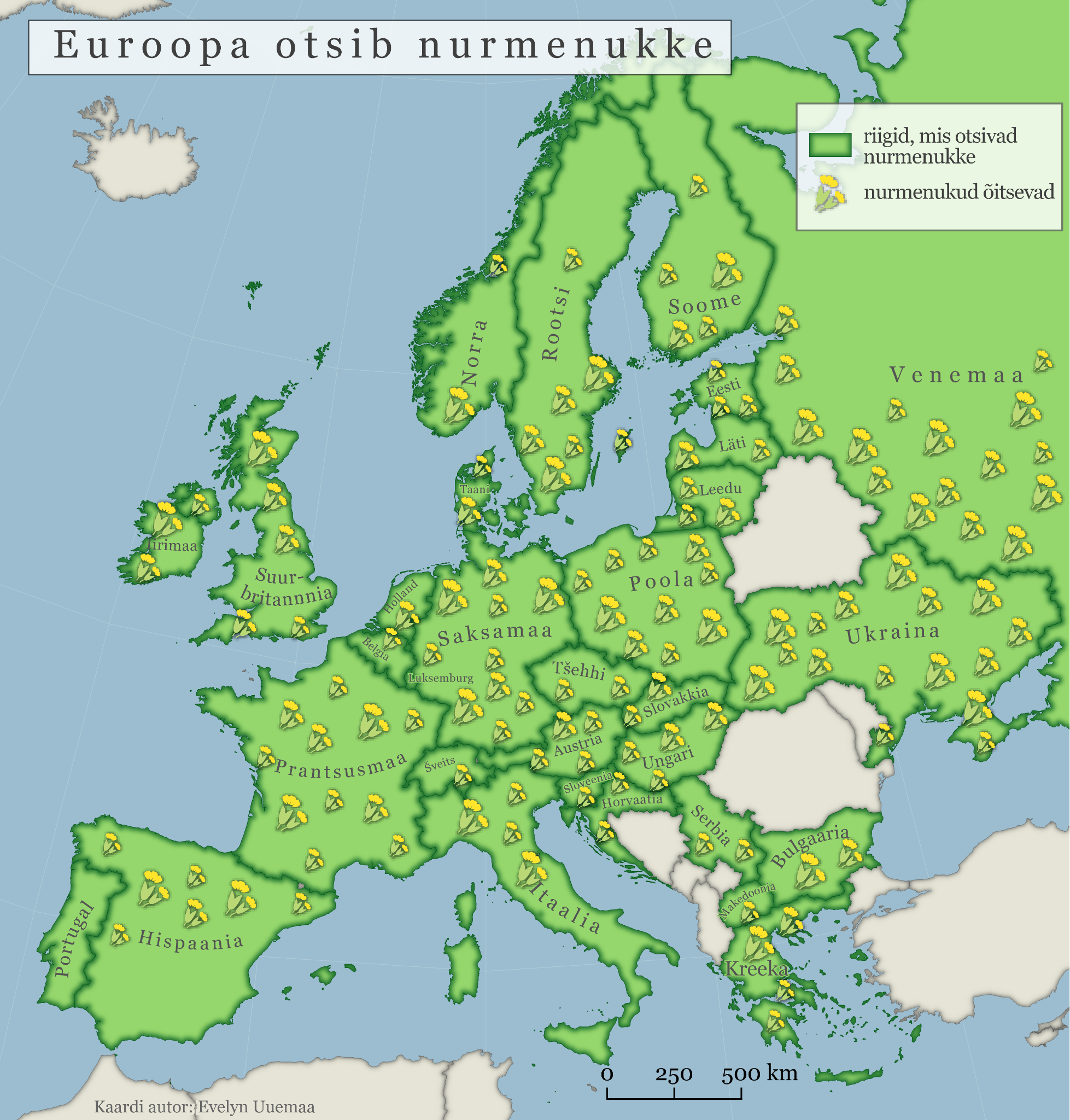 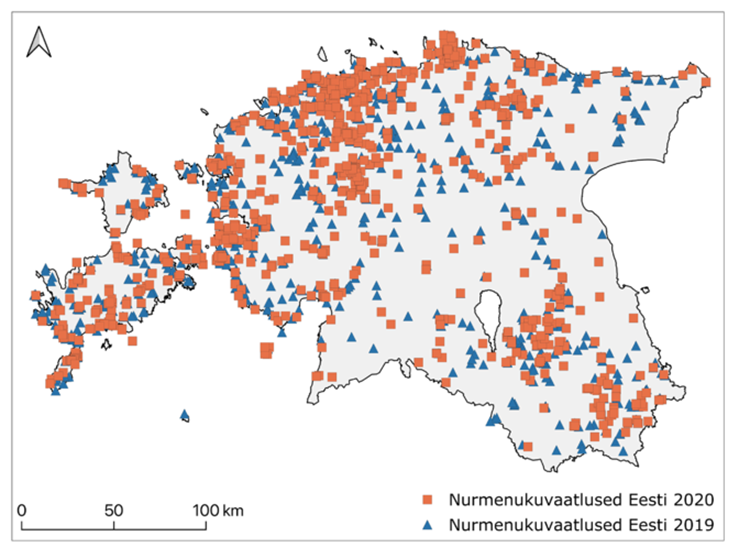 …
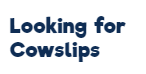 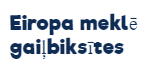 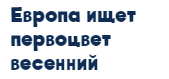 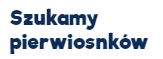 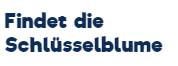 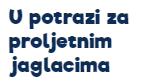 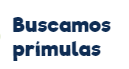 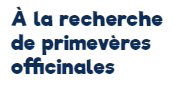 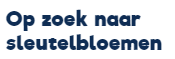 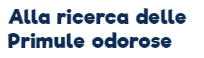 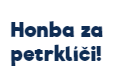 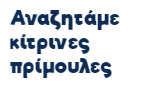 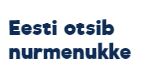 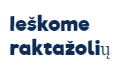 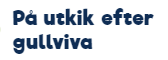 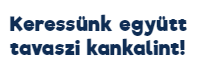 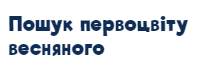 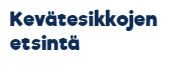 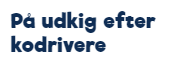 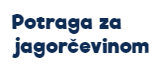 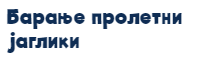 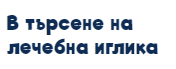 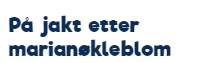 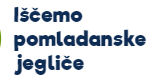 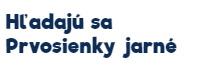 Märkasin, et miskipärast oli just ainult S-tüüpi nurmenukkudel väikesed teod sees
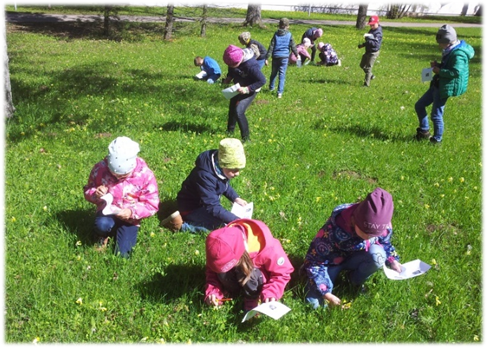 Linnud laulavad ja tuju on hea :)
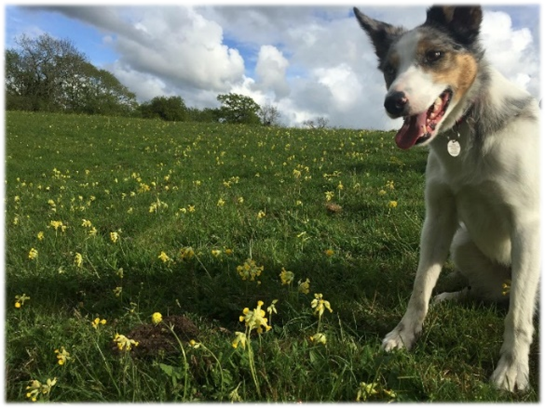 Astusin kogemata teo peale
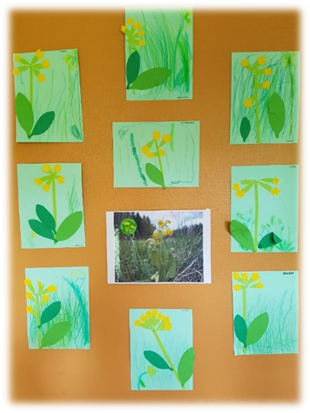 Nurmenukkudest saab ilusa kimbu
After an hour of walking up and down the meadow, I found only a single cowslip
Millions of cowslips!
Tegu on hobuste kopliga, kus kasvab ka palju kullerkuppe ja angervaksasid. Lisaks igasugu muudele taimedele. Imeline rikkalik kooslus!
Ma veeresin peaaegu kraavi
Nurmenukud on pikad ja selline tunne on, justkui oleksid sõnnikut saanud: võimsalt vohavad!
Arvukus on sellel aastal suurem kui eelnevatel aastatel
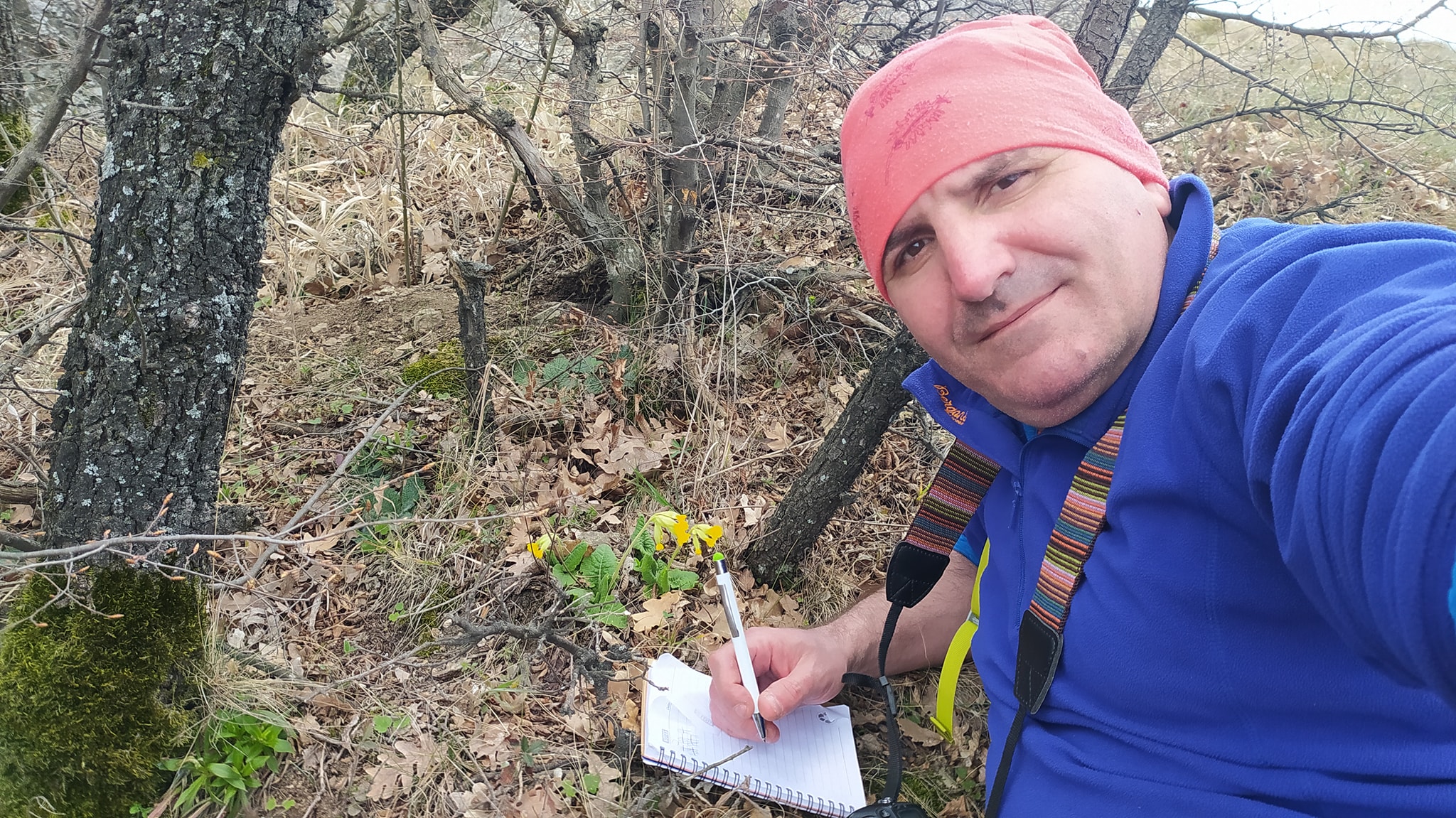 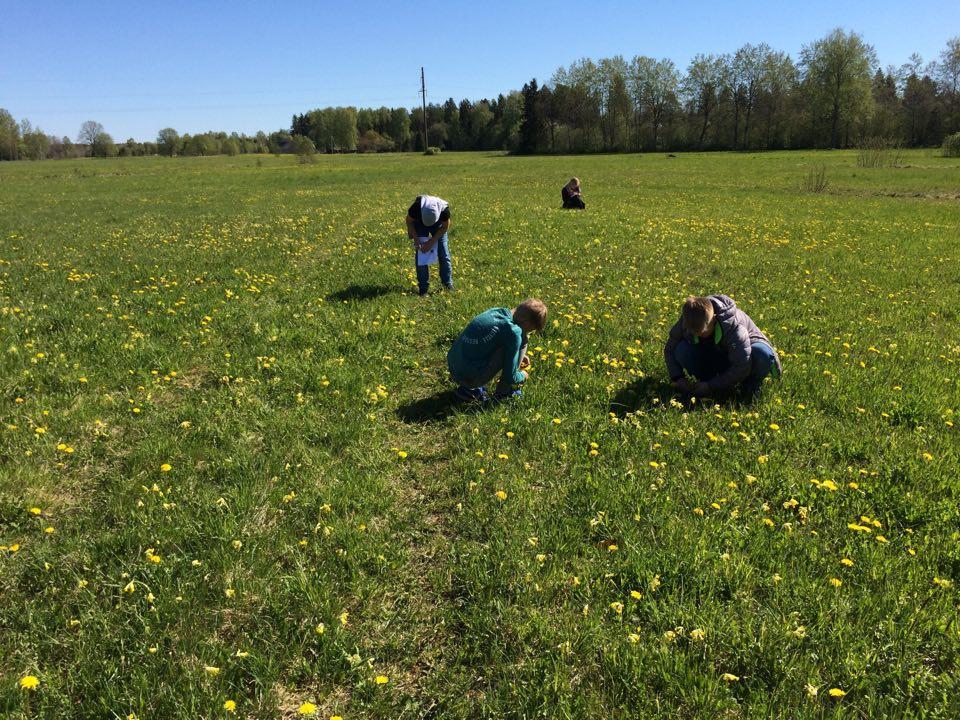 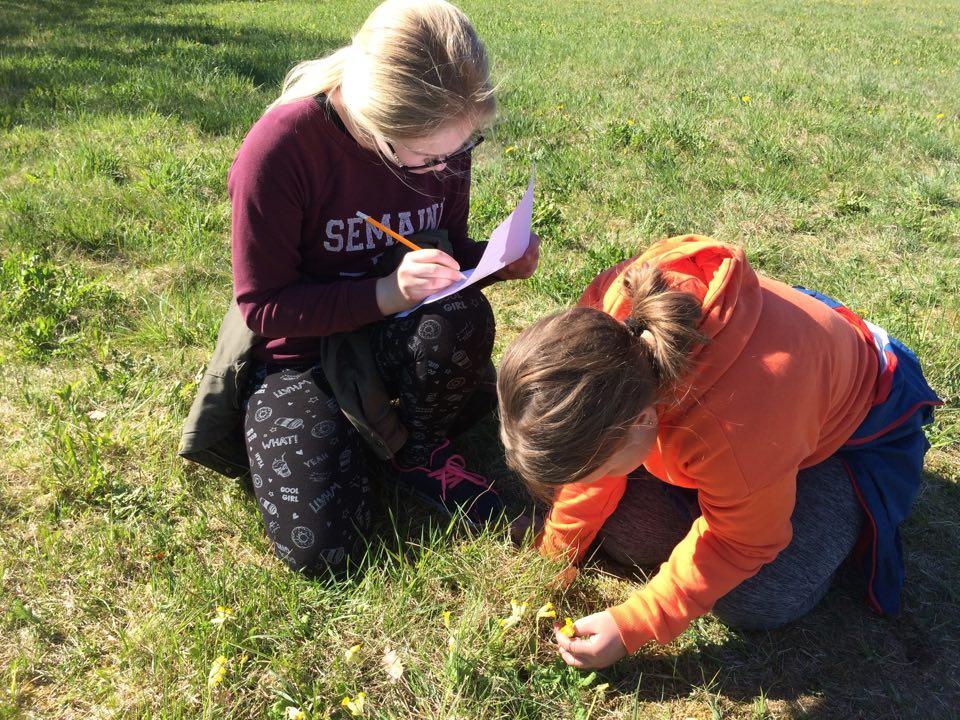 mida andis vaatlejale?
…
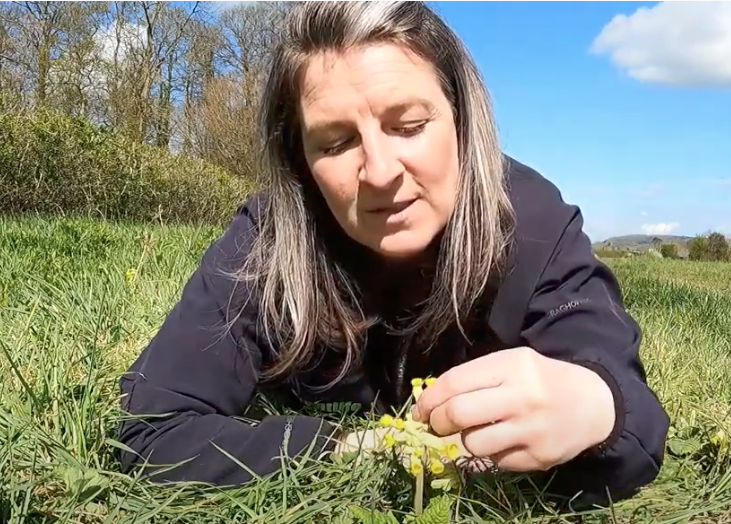 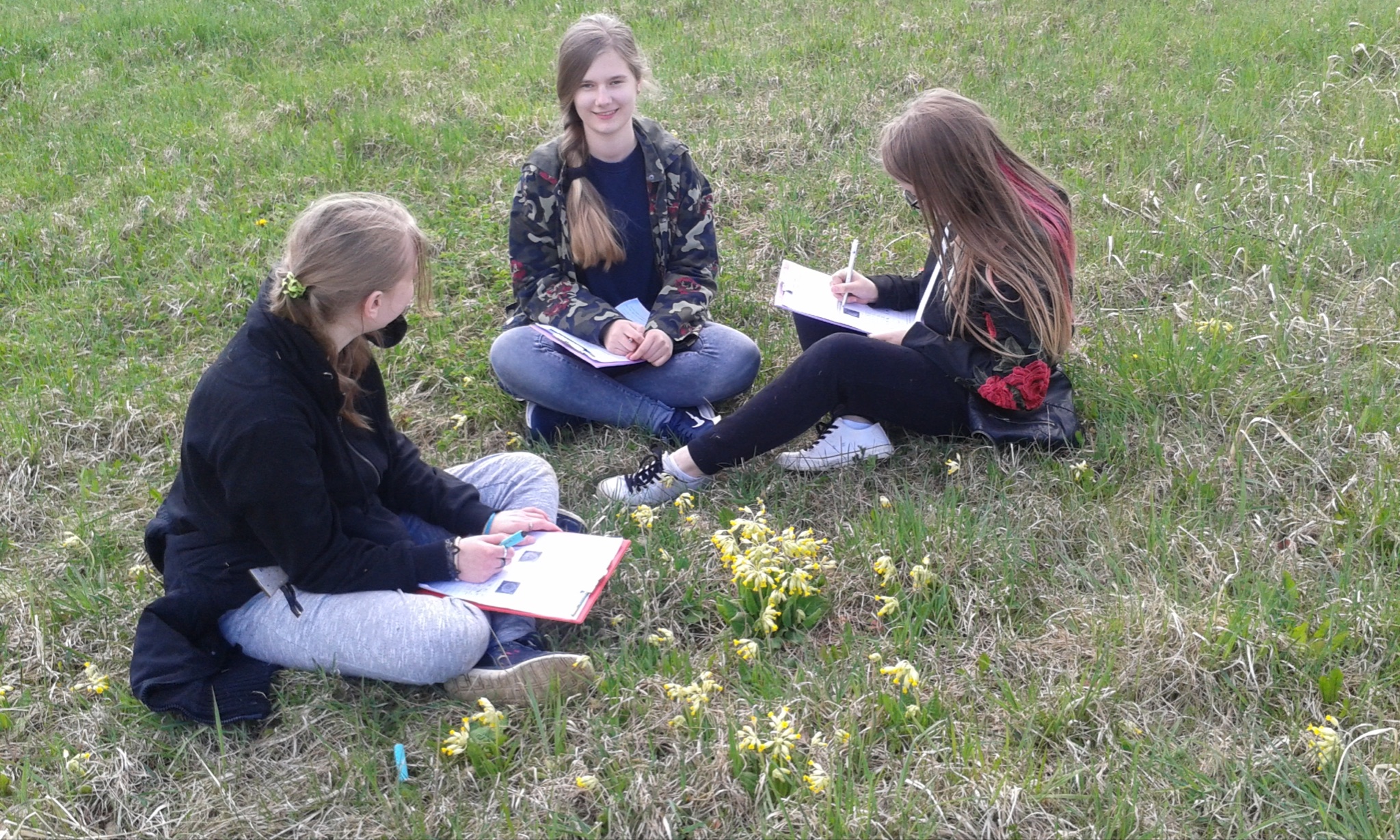 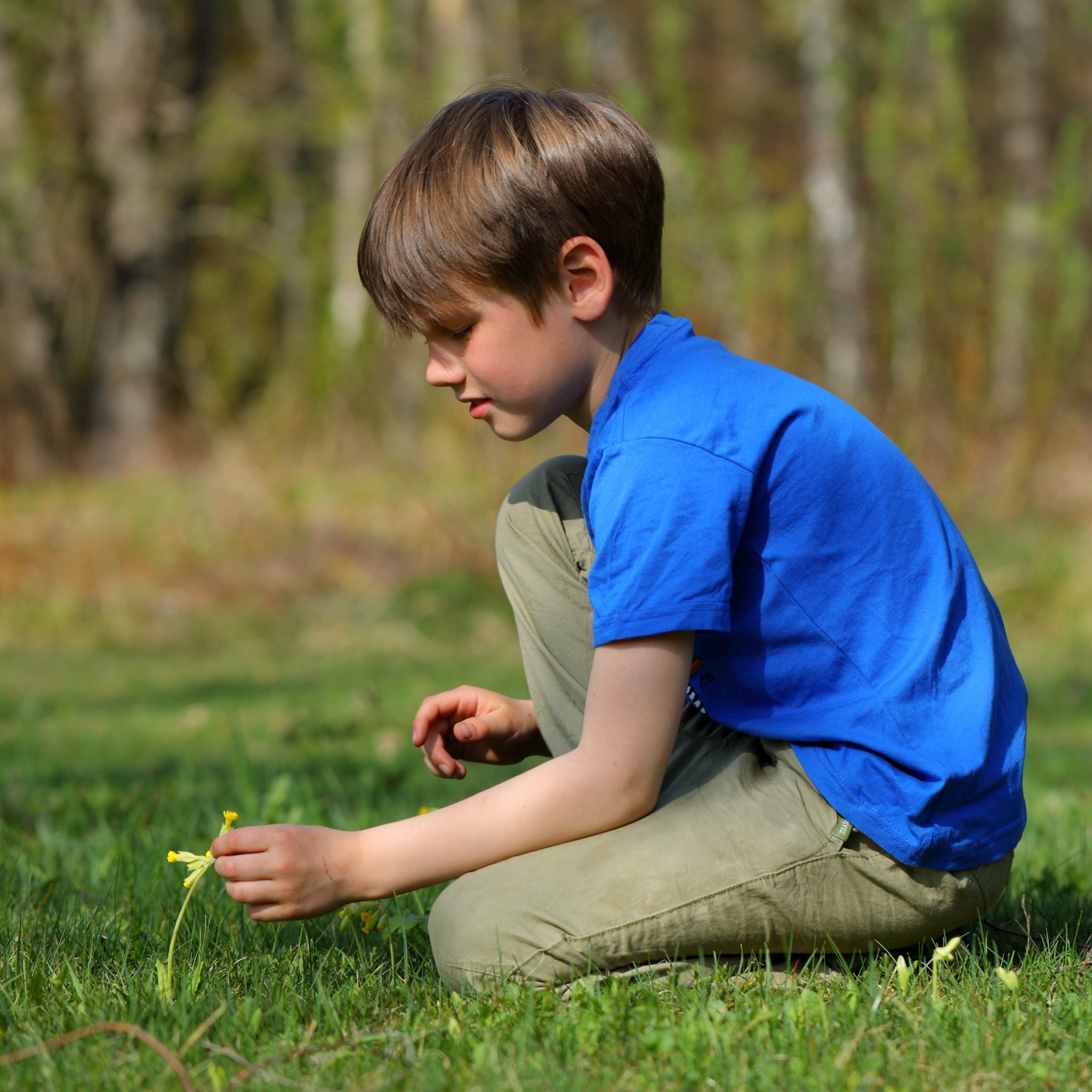 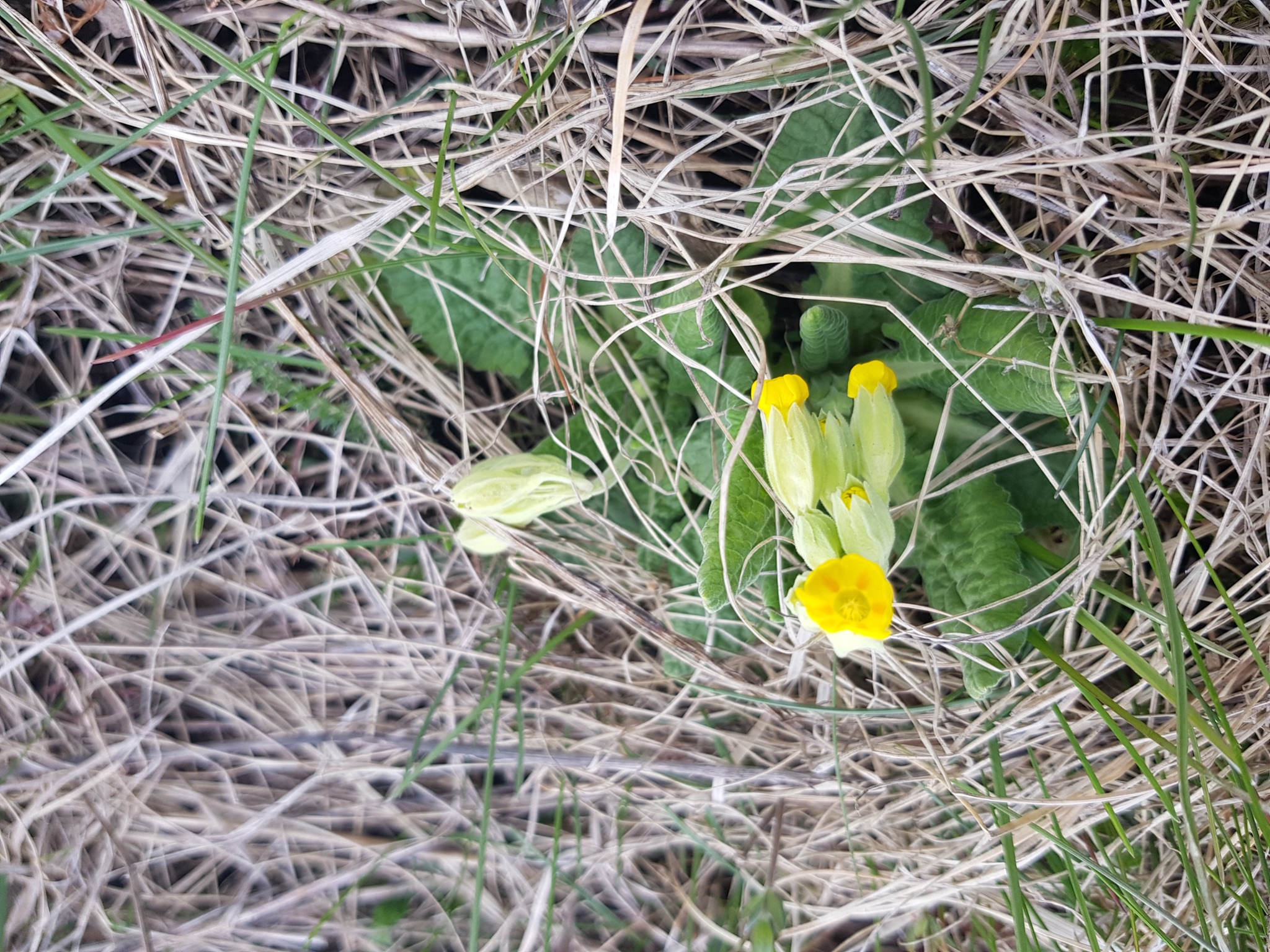 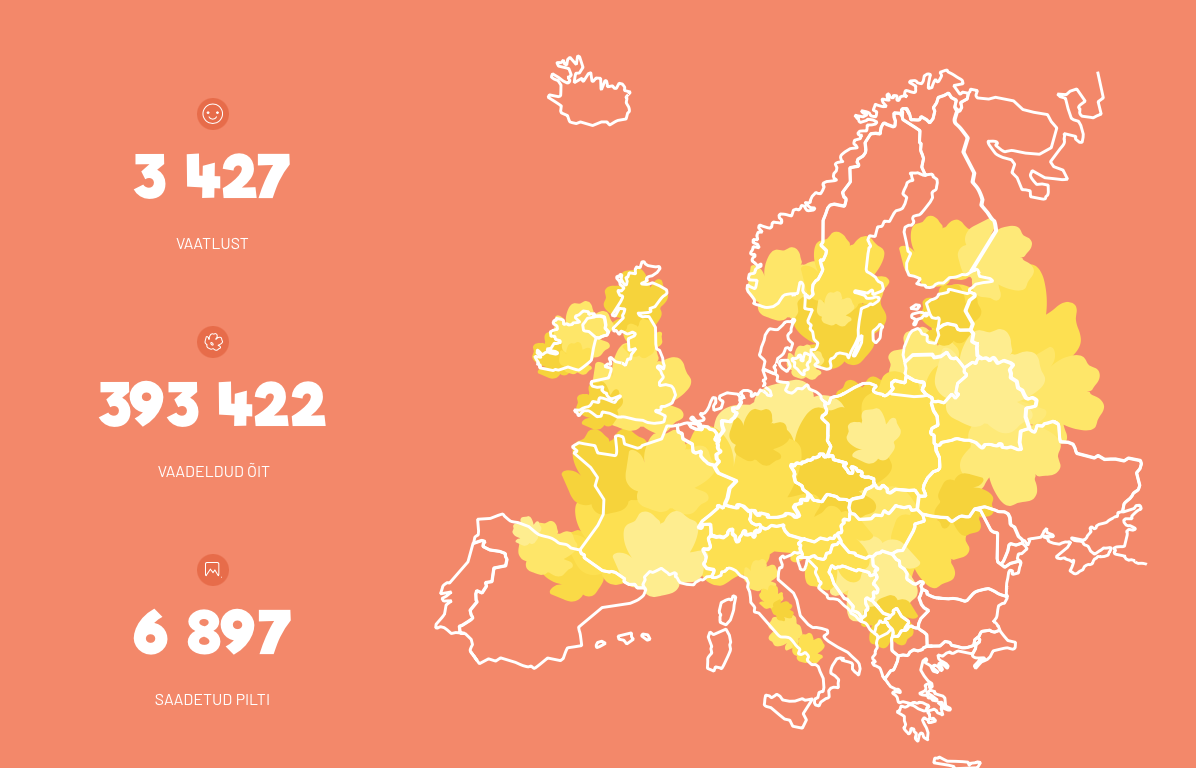 mida teadlasele?
..
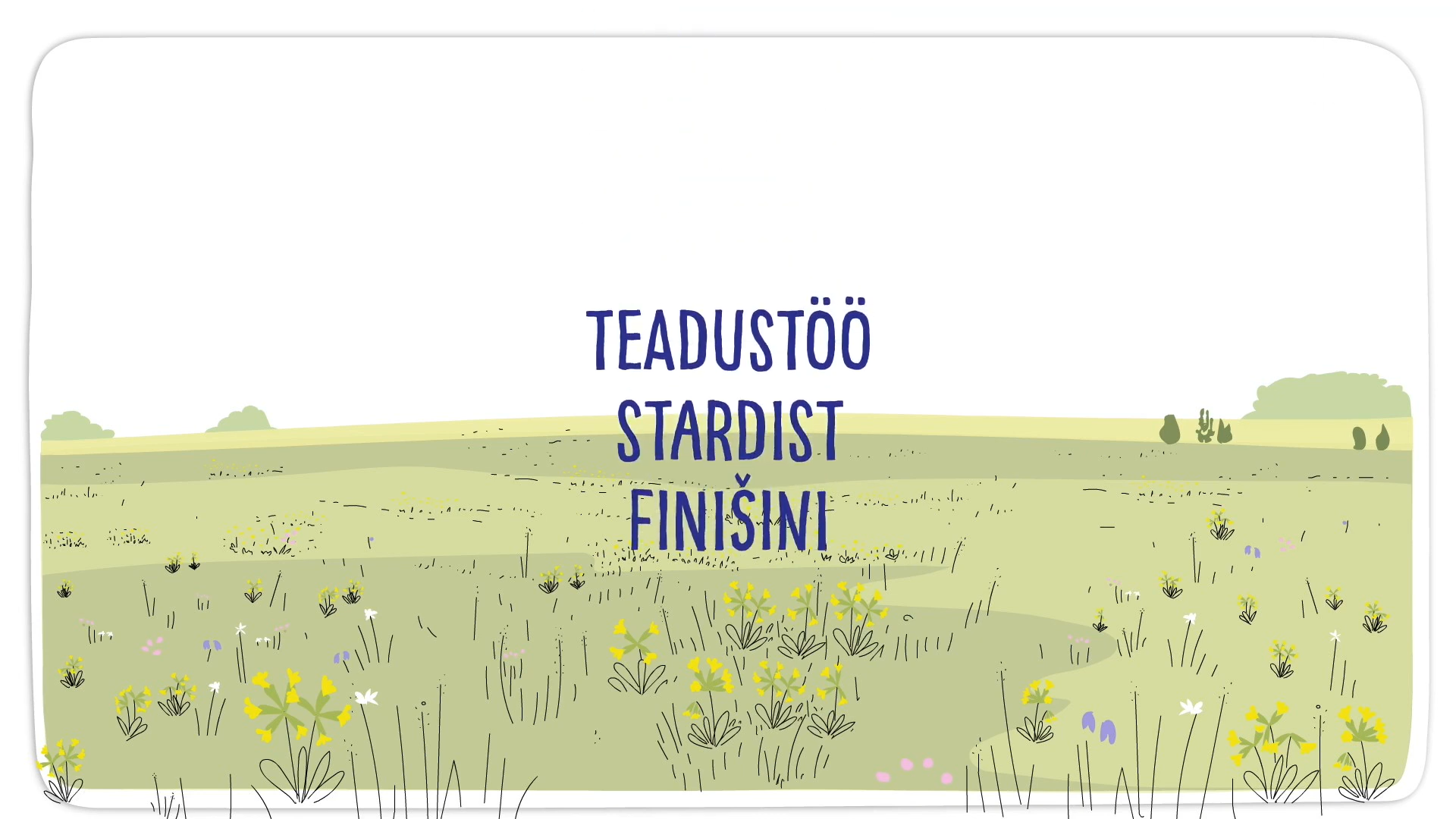 Link animatsioonile: https://www.youtube.com/watch?v=8i4FLurE9mk
Tulemused - 2019 ja 2020
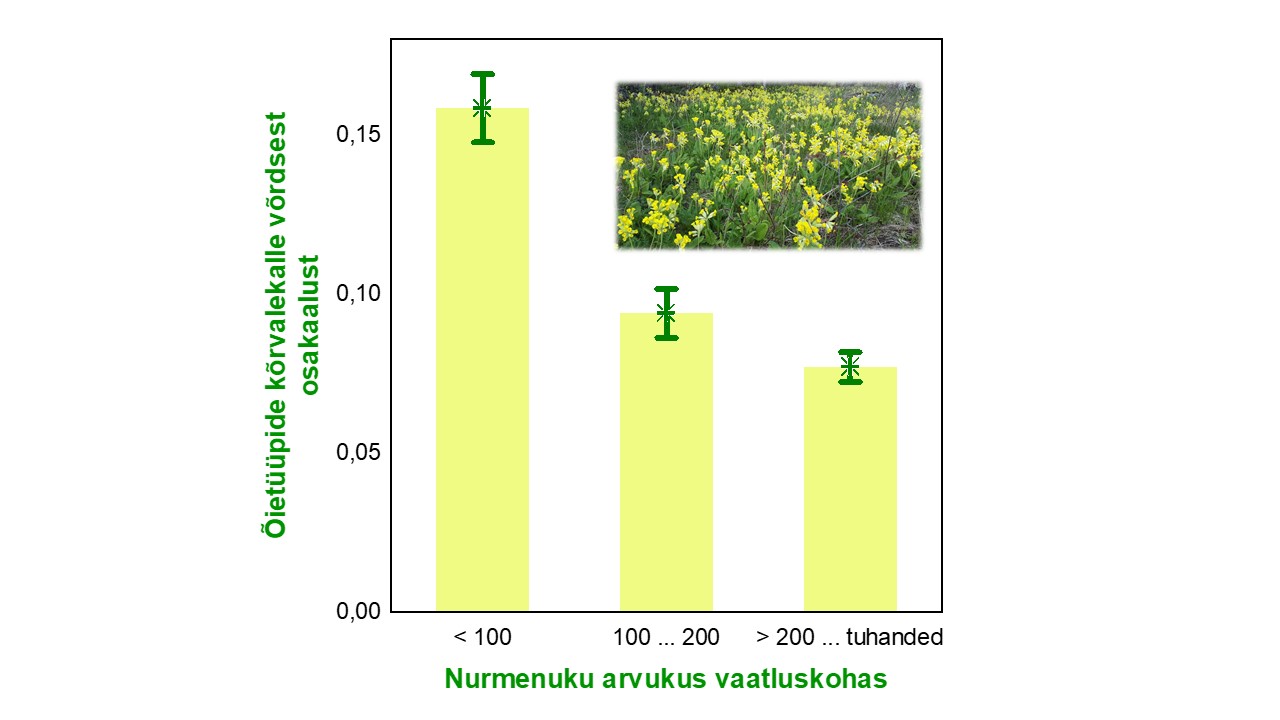 S
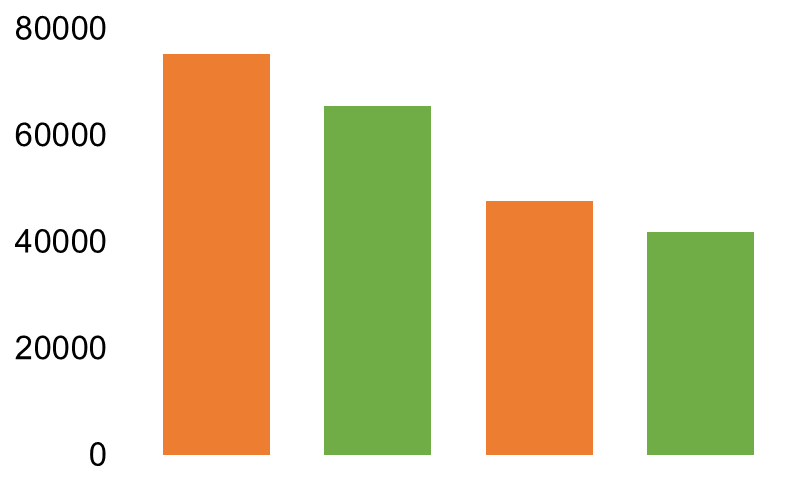 L
S
L
2020
2019
2020
Tulemused 2021
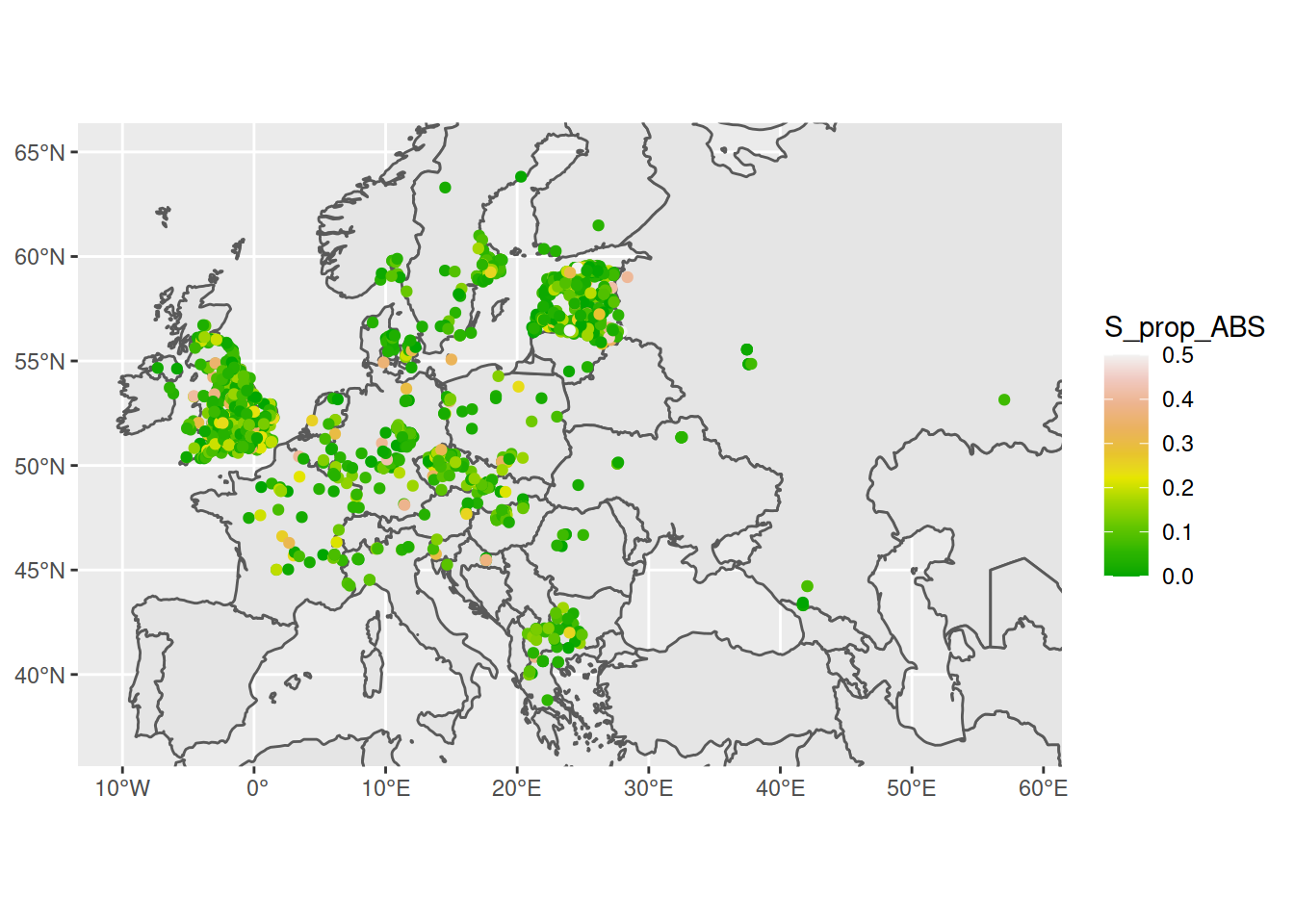 Absoluutne kõrvalekalle tasakaalust
ebavõrdne
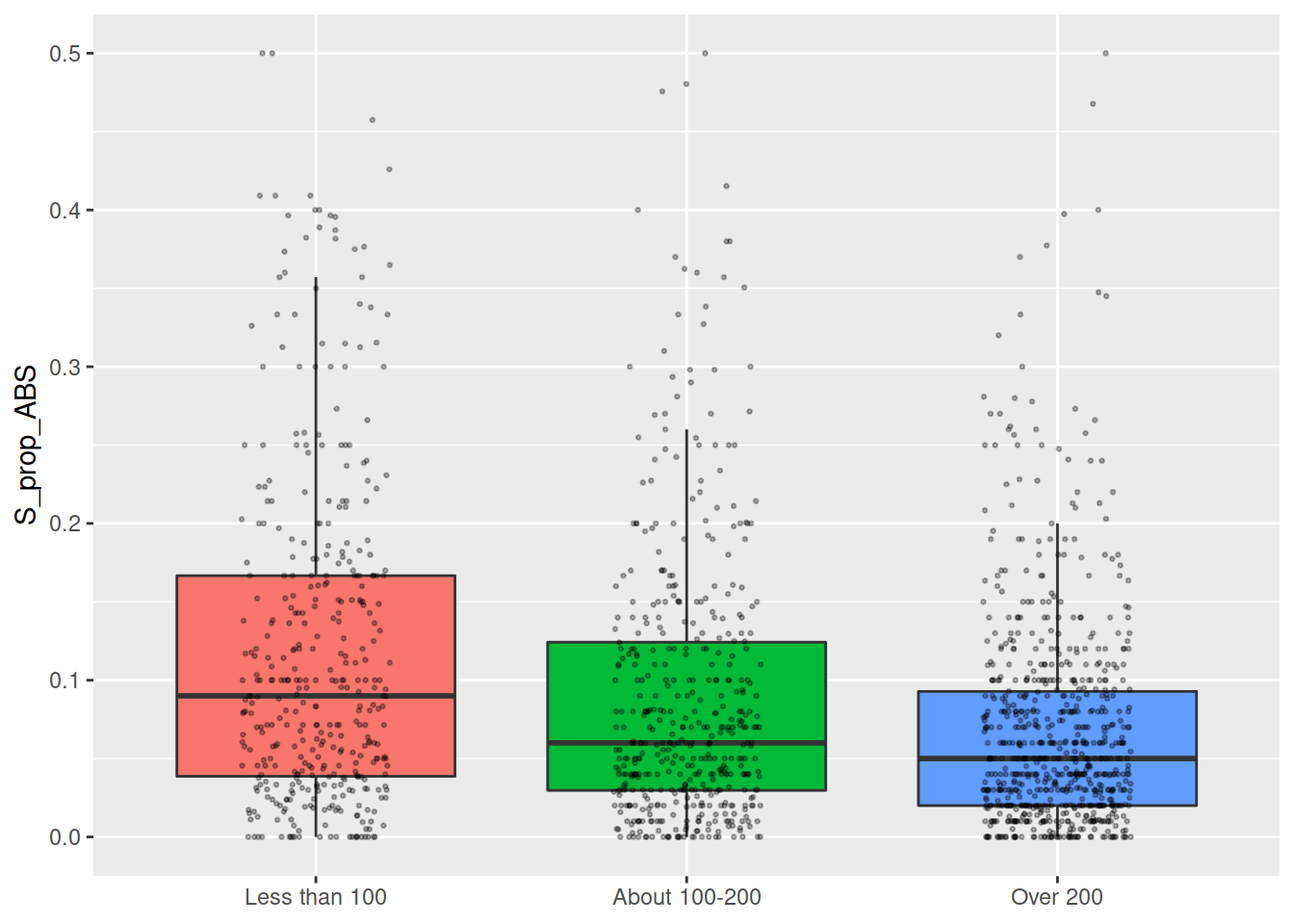 2021: Populatsiooni suuruse mõju
võrdne
väike
keskmine
suur
[Speaker Notes: mis veel põnevat teada saime?
kommunikatisoon, võtab aega, ei saa kõrvalt teha
Kertu, mis sa teada said?]
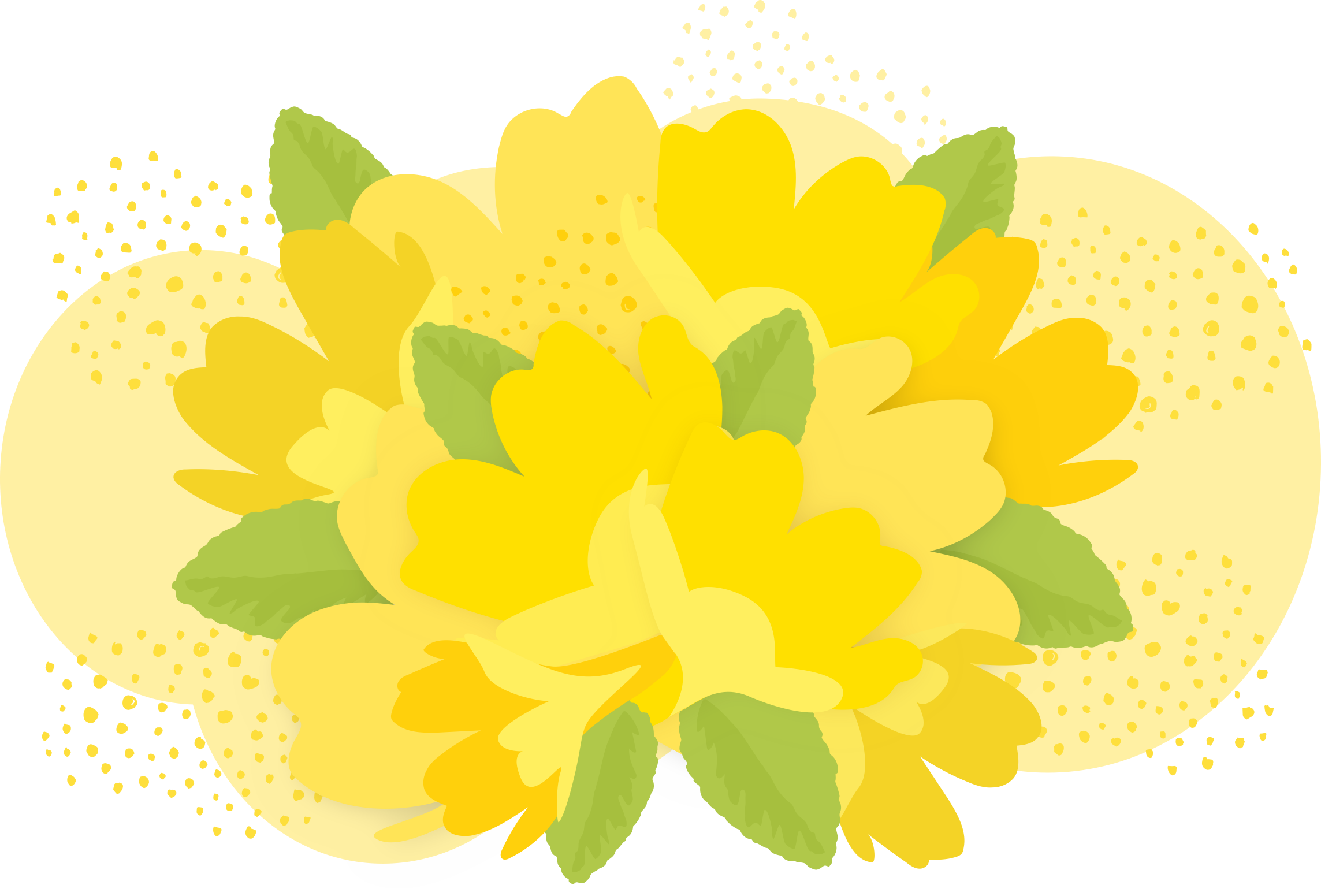 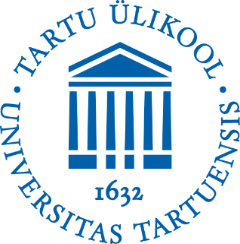 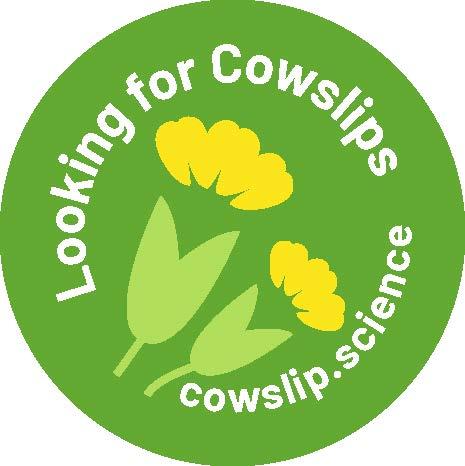 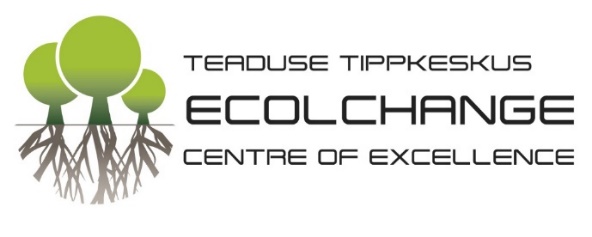 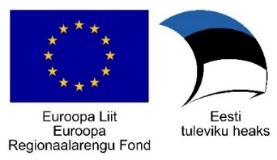 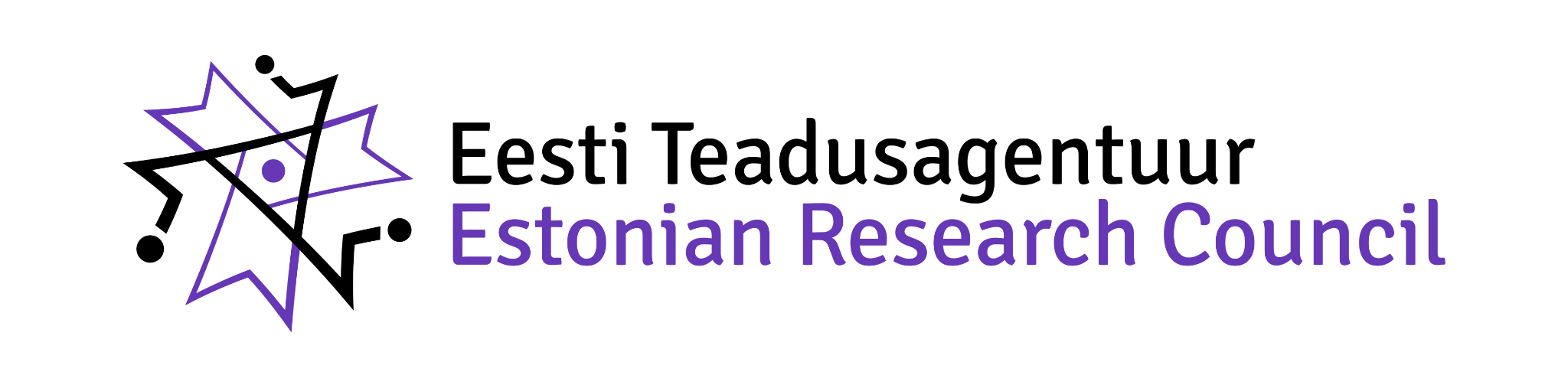 Osale kampaanias ka sel kevadel!
www.nurmenukk.ee 
cowslip.science
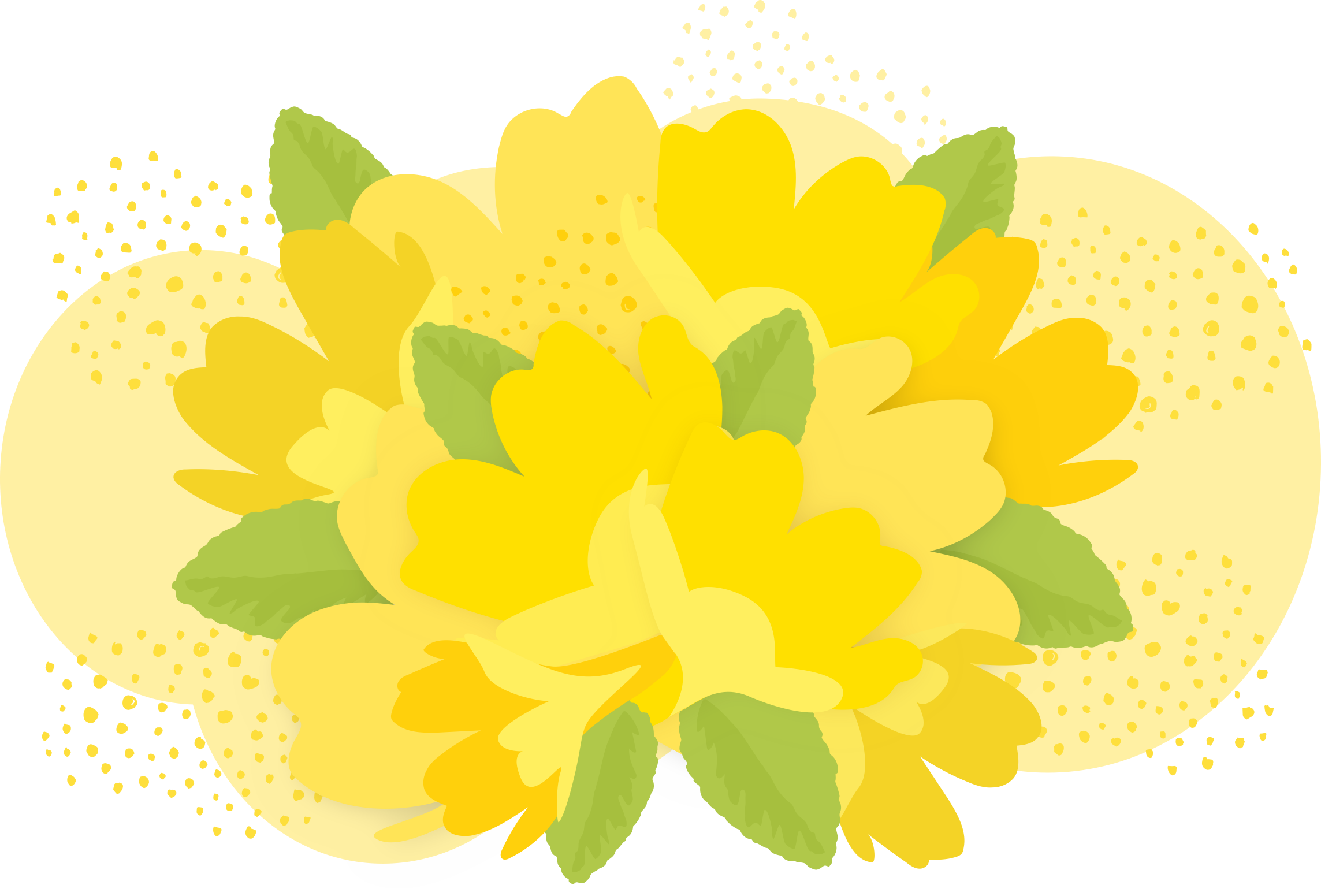